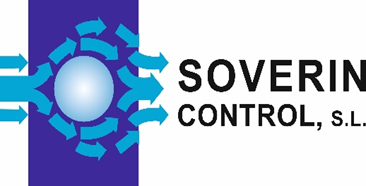 Luz Fija Bombilla Filamento SBD/B15d
1
5
9
2
6
10
3
7
4
P / +
N / -
8
MB1
G1
SOVERIN CONTROL, S.L. Alameda Urquijo, 80 oficinas - 48013 – BILBAO (Vizcaya)
Tfno: +34 94 454 33 33 Fax: +34 94 454 50 77 E-mail: info@soverincontrol.com Pag web: www.soverincontrol.com